CSC1201: Programming Language 2
Pointers
Topics
Pointers
Memory addresses
Declaration
Dereferencing a pointer
Pointers to pointer
Computer Memory
Each variable is assigned a memory slot (the size depends on the data type) and the variable’s data is stored there
Memory address:
1020
1024
1032
…
…
100
…
1024
…
a
Variable a’s value, i.e., 100, is 
stored at memory location 1024
int a = 100;
Pointers
A pointer is a variable used to store the address of a memory cell. 
We can use the pointer to reference this memory cell
1020
1024
1032
…
…
100
…
1024
…
integer
pointer
Pointer Types
Pointer
C++  has pointer types for each type of object
Pointers to int objects
Pointers to char objects
Pointers to user-defined objects
           (e.g., RationalNumber)
Even pointers to pointers
Pointers to pointers to int objects
Pointer Variable
Declaration of Pointer variables
 	type* pointer_name;
  //or 
	type *pointer_name;
where type is the type of data pointed to (e.g. int, char, double)

Examples:
    int *n;
  RationalNumber *r;
  int **p;    // pointer to pointer
Address Operator &
The "address of " operator (&) gives the memory address of the variable
Usage: &variable_name
1020
1024
…
…
100
…
…
…
a
int a = 100;
//get the value, 
cout << a;	  //prints 100
//get the memory address
cout << &a;   //prints 1024
1020
1024
1032
…
88
100
…
…
…
a
b
Address Operator &
#include <iostream>
using namespace std;
void main(){
	int a, b;
	a = 88;
	b = 100;
	cout << "The address of a is: " << &a << endl;
	cout << "The address of b is: " << &b << endl;
}
The address of a is: 1020
The address of b is: 1024
Memory address:
1020
1024
1032
…
88
100
…
1024
…
a
p
int a = 100;
int *p = &a;
cout << a << " " << &a <<endl;
cout << p << " " << &p <<endl;
100 1024
1024 1032
Pointer Variables
The value of pointer p is the address of variable a
A pointer is also a variable, so it has its own memory address
Pointer to Pointer
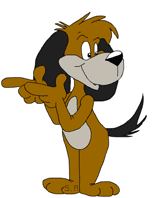 What is the output?

58 58 58
Dereferencing Operator *
We can access to the value stored in the variable pointed to by using the dereferencing operator (*),
1020
1024
1032
…
88
100
…
1024
…
a
p
int a = 100;
int *p = &a;
cout << a << endl;
cout << &a << endl;
cout << p << " " << *p << endl;
cout << &p << endl;
100
1024
1024 100
1032
Don’t get confused
Declaring a pointer means only that it is a pointer: int *p;
Don’t be confused with the dereferencing operator, which is also written with an asterisk (*). They are simply two different tasks represented with the same sign
		int a = 100, b = 88, c = 8;
		int *p1 = &a, *p2, *p3 = &c;
		p2 = &b;	// p2 points to b
		p2 = p1; 	// p2 points to a
		b = *p3;	//assign c to b
		*p2 = *p3;	//assign c to a
		cout << a << b << c;
888
A Pointer Example
Memory Layout
The code

void doubleIt(int x,            int * p)
{
	*p = 2 * x;
}
int main(int argc, const char * argv[]) 
{
	int a = 16;
	doubleIt(9, &a);
	return 0;
}
Box diagram
main
p (8200)
16
8192
a
doubleIt
x (8196)
9
a (8192)
16
main
doubleIt
9
x
a gets 18
p
[Speaker Notes: Note the signature of main() – it’s an array parameter.  And, like other examples we’ve given, it takes the number of elements as a parameter.  Why?]
Another Pointer Example
value1==? / value2==?
Also, p1=? p2=?
#include <iostream> 
using namespace std;
int main (){
	int value1 = 5, value2 = 15; 
	int *p1, *p2; 
	p1 = &value1; // p1 = address of value1
	p2 = &value2; // p2 = address of value2 
	*p1 = 10;     // value pointed to by p1=10 
	*p2 = *p1;    // value pointed to by p2= value 		    // pointed to by p1 
	p1 = p2; 	    // p1 = p2 (pointer value copied) 
	*p1 = 20;     // value pointed to by p1 = 20 
	cout << "value1==" << value1 << "/ value2==" << value2; 
	return 0; 
}
Pointer:
Reference:
9
x
x
ref
9
ref
Reference Variables
A reference is an additional name to 
an existing memory location
int x = 9;
int &ref = x;
int x=9;
int *ref;
ref = &x;
[Speaker Notes: References fix some of those pointer problems.  

If we wanted something called “ref” to point to a variable x, we’d declare a pointer variable and assign the address of x into it.  With references, we’d attach an additional name – ref – to the same memory location as x.

Note how the pointer necessitates an extra variable, whereas the reference didn’t]
Reference Variables
A reference variable serves as an alternative name for an object


#include <iostream> 
using namespace std;
int main (){
int m = 10;
int &j = m;  // j is a reference variable
cout << "value of m = " << m << endl;  //print 10
j = 18;
cout << "value of m =" << m << endl;  // print 18
	return 0; 
}
Reference Variables
A reference variable always refers to the same object. Assigning a reference variable with a new value actually changes the value of the referred object.
Reference variables are commonly used for parameter passing to a function
Traditional Pointer Usage
#include <iostream> 
using namespace std;

void IndirectSwap(char *Ptr1, char *Ptr2){
char temp = *Ptr1;
*Ptr1 = *Ptr2;
*Ptr2 = temp;
}

int main() {
char a = 'y';
char b = 'n';
IndirectSwap(&a, &b);
cout << a << b << endl;
return 0;
}
Pass by Reference
void IndirectSwap(char& y, char& z) {
char temp = y;
y = z;
z = temp;
}
int main() {
char a = 'y';
char b = 'n';
IndirectSwap(a, b);
cout << a << b << endl;
return 0;
}
Example
#include <iostream> 
#include <string>
using namespace std;
//===============================
int main() {
int *p;
int x = 37;
cout <<"x=  " << x<<endl;
p=&x;
cout <<"*p=  "<< *p <<"  , x= "<<x<<endl;
*p=85;
cout <<"*P=  " <<*p <<"  , x=  "<<x<<endl;
cout <<" Address of p is :  "<< &p <<endl;
cout<<"value of p :  "<< p<<endl;
cout<< " value of memory location pointed to by *p =  "<<*p<<endl;
cout<<"Address of X =  " << &x<<endl;
cout <<" Value of x =   " << x<<endl;
return 0;
}
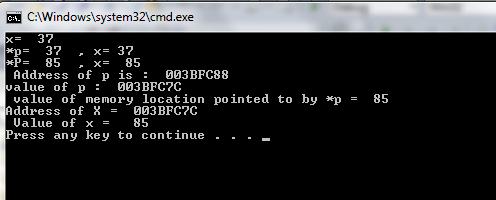 22
Pointers ( Advanced)
© aalosaimi
23
Topics
Pointers and Functions
Array Name is a constant  pointer
Relationship between pointers and arrays 
Pointer Arithmetic
NULL Pointer
Dynamic Pointers
Pointer Types
Constant pointers
24
Pointers and Functions
Pointers are full-fledged types
Can be used just like other types
Can be function parameters
Can be returned from functions
Example:int* findOtherPointer(int* p);
This function declaration:
Has "pointer to an int" parameter
Returns "pointer to an int" variable
25
Pointers and FunctionsExample
// This program uses two functions that accept addresses of
// variables as arguments.
#include <iostream>
Using namespace std;

// Function prototypes
void getNumber(int *);
void doubleValue(int *);

void main(void)
{
	int number;
	getNumber(&number) // Pass address of number to getNumber
	doubleValue(&number); // and doubleValue.
	cout << "That value doubled is " << number << endl;
}
26
Program continues
// Definition of getNumber. The parameter, Input, is a pointer.
// This function asks the user for a number. The value entered
// is stored in the variable pointed to by Input.
	
void getNumber(int *input)
{
	cout << "Enter an integer number: ";
	cin >> *input;
}

// Definition of doubleValue. The parameter, val, is a pointer.
// This function multiplies the variable pointed to by val by
// two.

void doubleValue(int *val)
{
	*val *= 2;
}
27
Program Output with Example Input
Enter an integer number: 10 [Enter]
That value doubled is 20
28
Pointer Arithmetic:Pointer Assignments
Pointer variables can be "assigned":int *p1, *p2;p2 = p1;
Assigns one pointer to another
"Make p2 point to where p1 points"
Do not confuse with:*p1 = *p2;
Assigns "value pointed to" by p1, to "valuepointed to" by p2
29
Pointer Assignments Graphic:
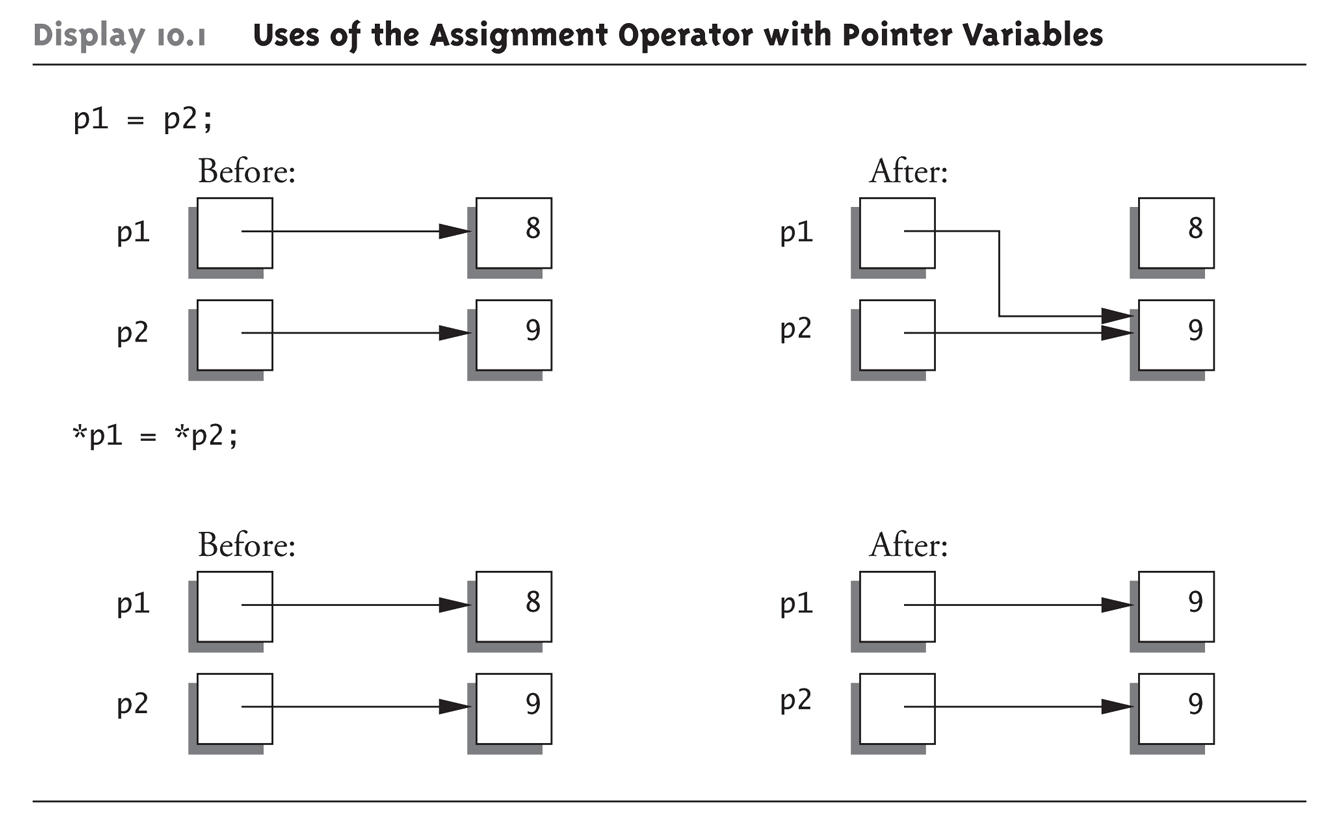 30
Pointer Arithmetic
Some mathematical operations may be performed on pointers.
The ++ and – operators may be used to increment or decrement a pointer variable.
An integer may be added to or subtracted from a pointer variable.  This may be performed with the +, - +=, or -= operators.
A pointer may be subtracted from another pointer.
Operations meaningless unless performed on an array ( next slides)
Pointer comparison ( <, == , > )
31
Array Name is a constant  pointer
Example:
#include <iostream>
using namespace std;

void main (){
    int a[5];
    cout << "Address of a[0]: " << &a[0] << endl
	   << "Name as pointer: " << a << endl;
}


Result:
Address of a[0]: 0x0065FDE4
Name as pointer: 0x0065FDE4
32
Array Name is a constant  pointer
Dereferencing An Array Name
This element is called a[0] or *a
#include <iostream>
using namespace std;
void main(){
	int a[5] = {2,4,6,8,22};
	cout << *a << " " 
	     << a[0];
} //main
a[0]
2
a
a[1]
4
a[2]
6
8
a[3]
a[4]
22
a
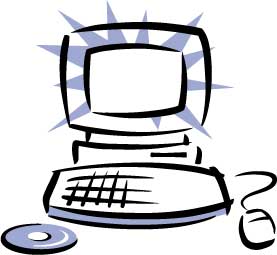 2 2
33
p
a
a[0]
2
a[1]
4
6
a[2]
a[3]
8
a[4]
22
a
Relationship Between Arrays and Pointers
Pointer to the array
To access an array, any pointer to the first element can be used instead of the name of the array.
We could replace *p by *a
#include <iostream>
using namespace std;
void main(){
	int a[5] = {2,4,6,8,22};
	int *p = a;
	cout << a[0] << " " 
	     << *p;
}
34
Relationship Between Arrays and Pointers
Pointer to the array (cont.)
Both a and p are pointers to the same array.
#include <iostream>
using namespace std;
void main(){
	int a[5] = {2,4,6,8,22};
	int *p = &a[1];
	cout << a[0] << " " 
	     << p[1];
	cout << a[1] << " " 
	     << p[0];
}
a[0]
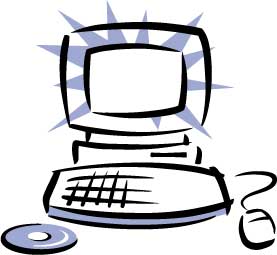 2 2
4 4
a[0]
2
p
a[1]
4
a[2]
6
p[0]
a[3]
8
a[4]
22
2
4
6
8
35
22
Relationship Between Arrays and Pointers
Pointer to the array (cont.)
Given a pointer p, p+n refers to the element that is offset from p by n positions.
p - 1
a
p
a + 1
p + 1
a + 2
p + 2
a + 3
p + 3
a + 4
2
a
a[0] or *(a + 0)
4
a + 1
a[1] or *(a + 1)
6
a + 2
a[2] or *(a + 2)
8
a + 3
a[3] or *(a + 3)
36
22
a + 4
a[4] or *(a + 4)
Relationship Between Arrays and Pointers
Dereferencing Array Pointers
*(a+n) is identical to a[n]
Note: flexible pointer syntax
37
Relationship Between Arrays and PointersPointer Arithmetic
Example:
	Assume long (long integer) is 4 bytes, and pointer variable is 4 bytes.
	long a[10]={5, 10, 15, …};
	long *pa, **ppa;
	int i=5;
	pa = a;
	ppa = &pa;
a
800
700
700
640
ppa
pa
38
example
// This program uses the sizeof operator to determine the size.
#include <iostream>
using namespace std ;
void main(){
long a[10]={5, 10, 15,20,25,30,35,40,45,50};
long *pa, **ppa;
int i=5;
pa = a;
ppa = &pa;
cout<<"Size of Double="<<sizeof(double) <<endl;
cout<<"Size of Integer="<<sizeof(int) <<endl;
cout<<"Size of Long="<<sizeof(long)<<endl;
cout<<"Size of Pointer="<<sizeof(pa)<<endl;
cout<<"Size of Pointer to Pointer="<<sizeof(ppa)<<endl;
cout<<“length of Array a="<<sizeof(a) /sizeof(long)<<endl;
cout<<“length of Array a="<<sizeof(a) /sizeof(a[0])<<endl;}
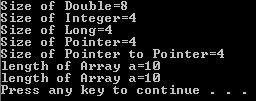 pv+n

 pv + n*sizeof(variable type that pointer point to)
39
Relationship Between Arrays and PointersPointer Arithmetic
// This program uses a pointer to display the contents
// of an integer array.
#include <iostream>

void main(void)
{
	int set[8] = {5, 10, 15, 20, 25, 30, 35, 40};
	int *nums, index;
	nums = set;
	cout << "The numbers in set are:\n";
	for (index = 0; index < 8; index++)
	{
		cout << *nums << " ";
		nums++;
	}
	cout << "\nThe numbers in set backwards are:\n";
	for (index = 0; index < 8; index++)
	{
		nums--;
		cout << *nums << " ";
	}
}
The numbers in set are:
5 10 15 20 25 30 35 40
The numbers in set backwards are:
40 35 30 25 20 15 10 5
40
Relationship Between Arrays and PointersComparing Pointers
If one address comes before another address in memory, the first address is considered “less than” the second.  C++’s relational operators maybe used to compare pointer values.
41
Relationship Between Arrays and PointersComparing Pointers
// This program uses a pointer to display the contents
// of an integer array.
#include <iostream>
void main(void)
{
	int set[8] = {5, 10, 15, 20, 25, 30, 35, 40};
	int *nums = set; // Make nums point to set

	cout << "The numbers in set are:\n";
	cout << *nums << " "; // Display first element
	while (nums < &set[7])
	{
		nums++;
		cout << *nums << " ";
	}
	cout << "\nThe numbers in set backwards are:\n";
	cout << *nums << " "; // Display last element
	while (nums > set)
	{
		nums--;
		cout << *nums << " ";
	}
}
The numbers in set are:
5 10 15 20 25 30 35 40
The numbers in set backwards are:
40 35 30 25 20 15 10 5
42
Relationship Between Arrays and PointersComparing Pointers
Comparing addresses in pointers is not the same as comparing the values pointed at by pointers:

	if (ptr1 == ptr2)   // compares
					    // addresses
	if (*ptr1 == *ptr2) // compares
					    // values
43
Most Common Error-1
Recall previous example:int a[10];int * IntPtr;
a and p are pointer variables
Can perform assignments:p = a;	// Legal.
p now points where a points
To first indexed variable of array a
a = p;	// ILLEGAL!
Array pointer is CONSTANT pointer!
44
Most Common Error-2
Array type NOT allowed as return-type of function
Example:int [] someFunction();   // ILLEGAL!
Instead return pointer to array base type:int* someFunction();  // LEGAL!
45
NULL pointer
NULL is a special value that indicates an empty pointer
If you try to access a NULL pointer, you will get an error
		int *p;
		p = 0;	
		cout << p << endl; //prints 0
		cout << &p << endl;//prints address of p 
		cout << *p << endl;//Error!
46
Static vs. Dynamic Object
Static Memory Allocation
Memory is allocated at compilation time
Dynamic Memory
Memory is allocated at running time
47
Static vs. Dynamic Objects (cont.)
Dynamic object

Memory is acquired by program with an allocation request
new operation

Dynamic objects can exist beyond the function in which they were allocated

Object memory is returned by a deallocation request
delete operation
Static object
Memory is acquired  automatically

Memory is returned automatically when object goes out of scope
48
Static Memory Allocation
Static – Done by the compiler automatically (implicitly).  
Global variables or objects  -- memory is allocated at the start of the program, and freed when program exits; alive throughout program execution
Can be access anywhere in the program.
Local variables (inside a function) – memory is allocated when the function starts and freed when the function returns. 
A local variable cannot be accessed from another function.
Allocation and free are done implicitly.
No need to explicitly manage memory is nice (easy to work with), but has limitations! 
Using static allocation, the array size must be fixed.
Consider the grade roster for the class? What is the number of people in the class?(next lectures)
49
Uninitialized int variable
p
Dynamic  Memory AllocationObject (variable) creation: New
Syntax
		ptr = new SomeType;
      
      where ptr is a pointer of type SomeType
Example
int* p = new int;
50
Dynamic Objects New Operator
Since pointers can refer to variables…
No "real" need to have a standard identifier
Can dynamically allocate variables
Operator new creates variables
No identifiers to refer to them
Just a pointer!
p1 = new int;
Creates new "nameless" variable, andassigns p1 to "point to" it
Can access with *p1
Use just like ordinary variable
51
Dynamic Objects Example
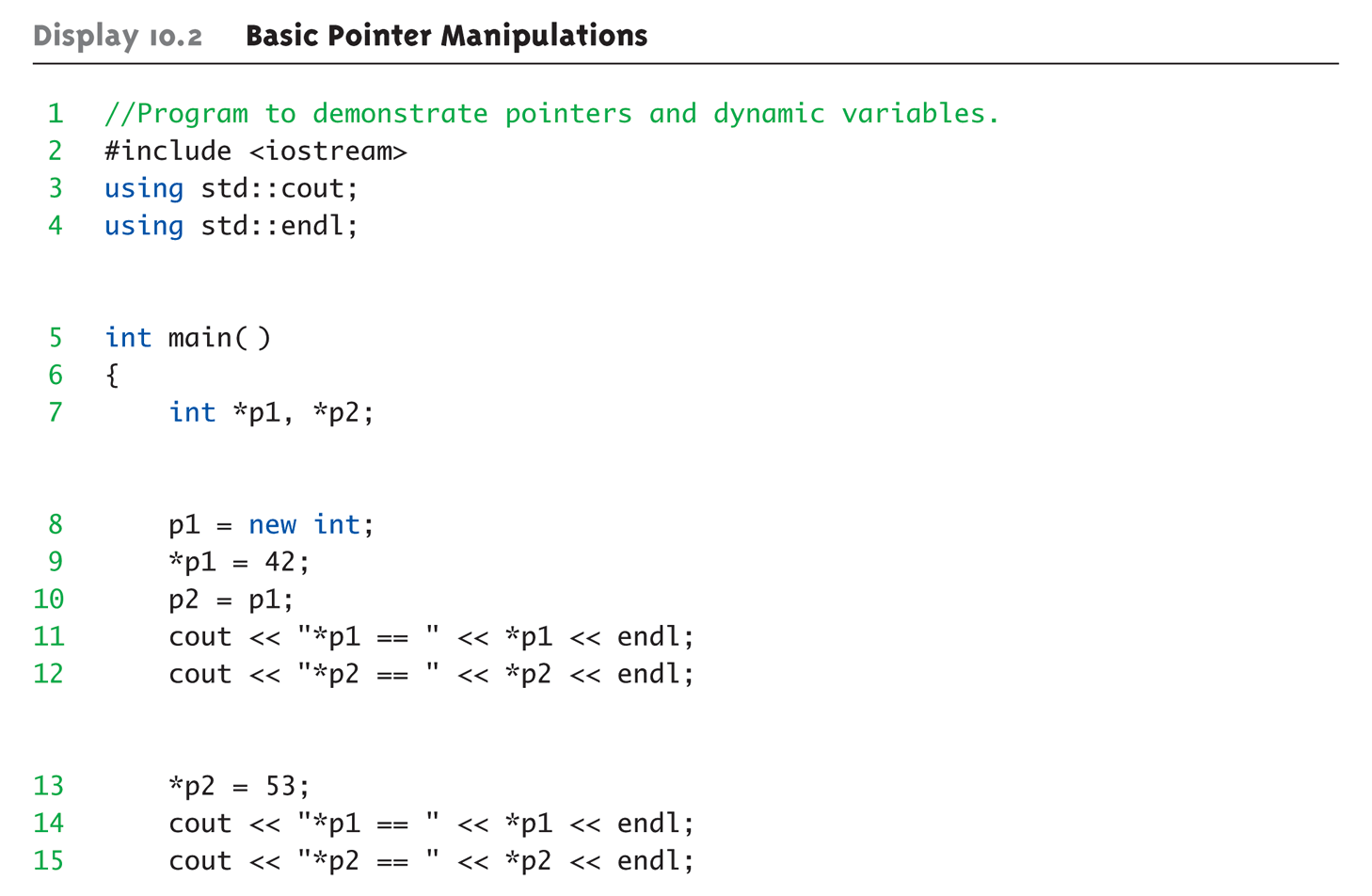 52
Dynamic Objects Example (cont.)
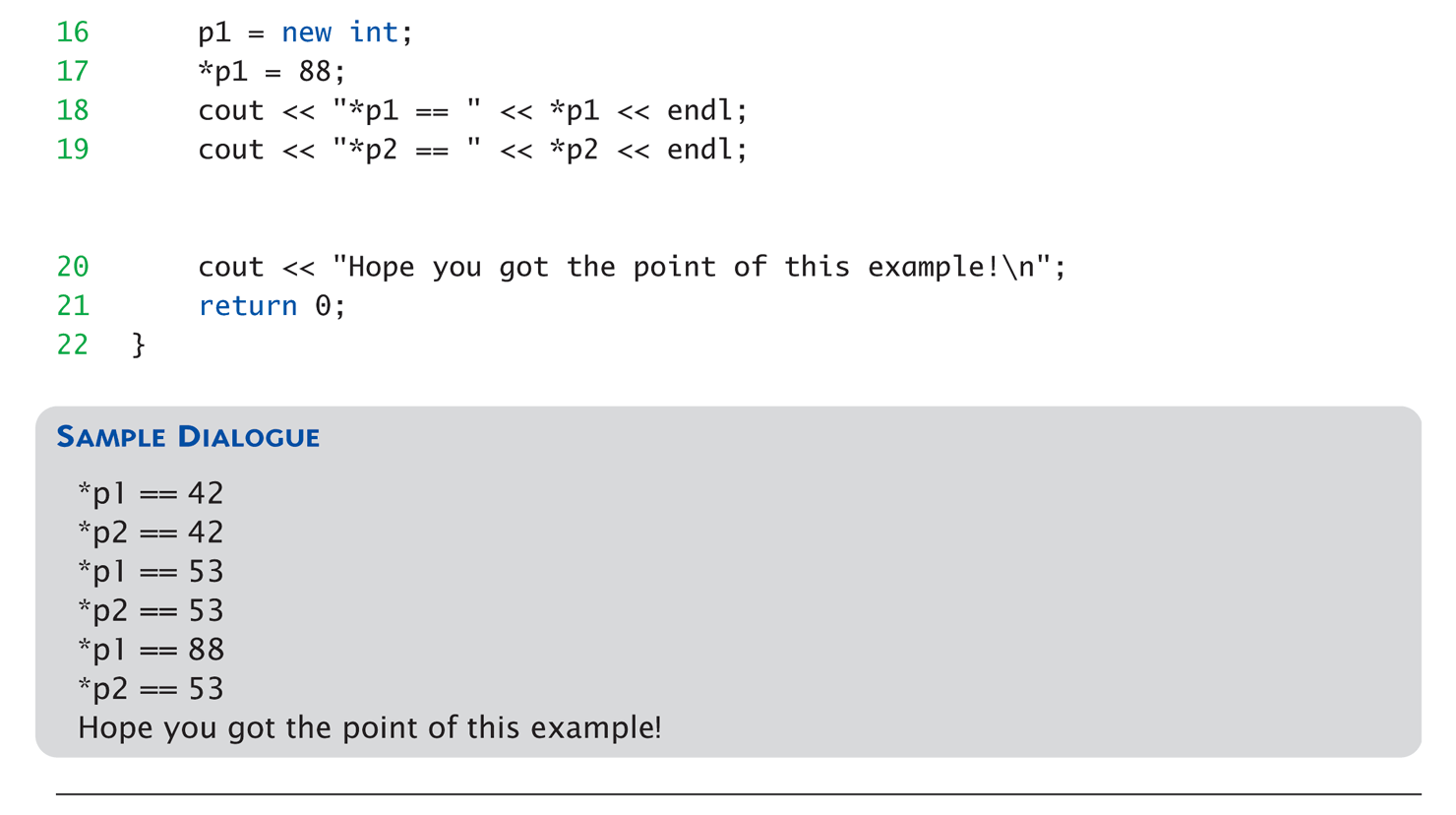 53
Example Graphic
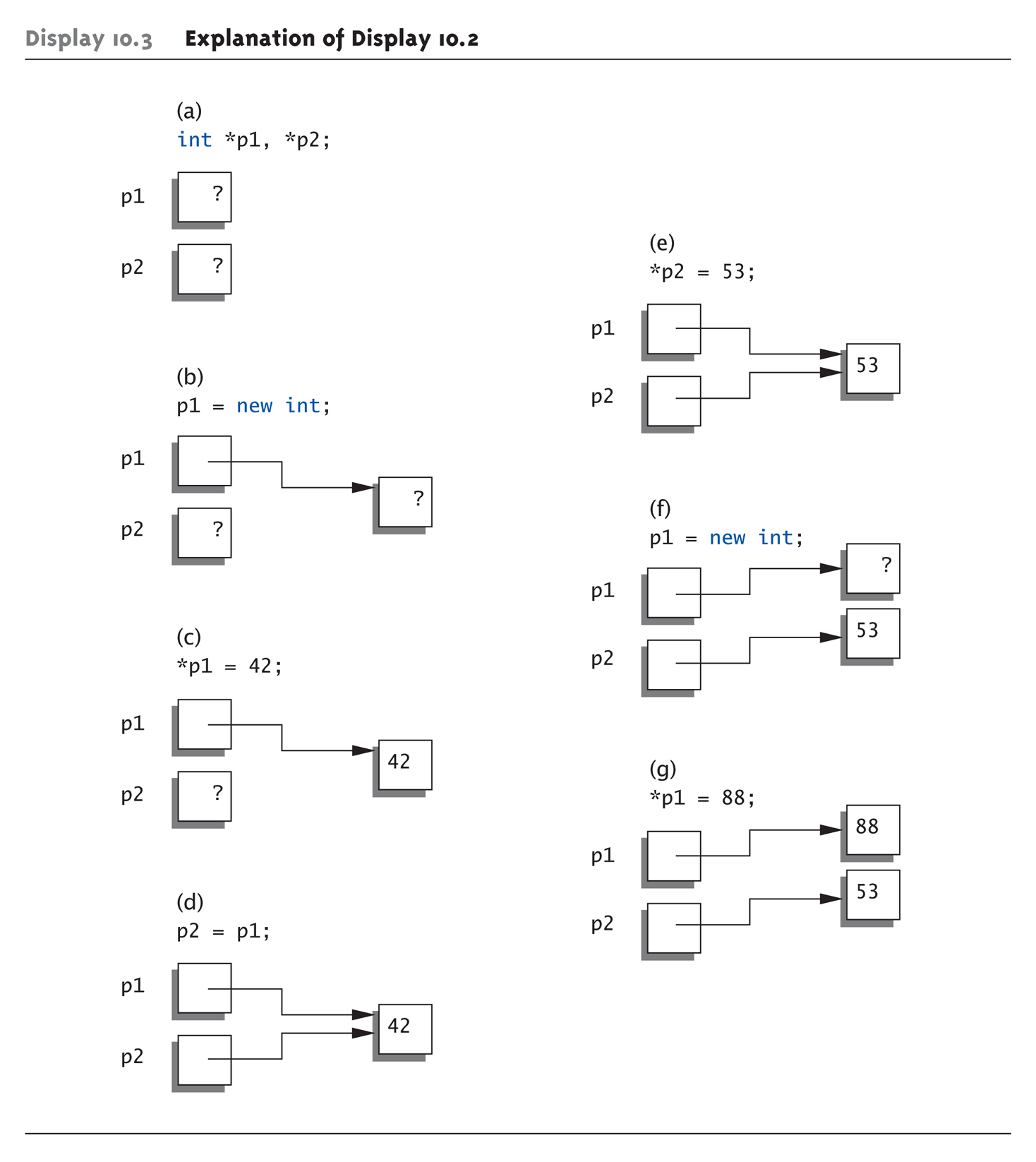 © aalosaimi
54
Dynamic ObjectsMemory Management
Heap
Also called "freestore"
Reserved for dynamically-allocated variables
All new dynamic variables consume memoryin freestore
If too many  could use all freestore memory
Future "new" operations will fail if freestoreis "full"
55
Dynamic ObjectsMemory Management: Checking new Success
Older compilers:
Test if null returned by call to new:int *p;p = new int;if (p == NULL){     cout << "Error: Insufficient memory.\n";     exit(1);}
If new succeeded, program continues
56
Dynamic ObjectsMemory Management: Checking new Success
Newer compilers:
If new operation fails:
Program terminates automatically
Produces error message
Still good practice to use NULL check
57
Dynamic Objects  Destruction: Delete Operator
Syntax    
      delete p; 
storage pointed to by p is returned to free store and p is now undefined
Example
int* p = new int;
*p = 10;
delete p;
10
p
58
Dynamic Objects  Destruction: Delete Operator (cont.)
De-allocate dynamic memory
When no longer needed
Returns memory to freestore
Example:int *p;p = new int(5);… //Some processing…delete p;
De-allocates dynamic memory "pointed to bypointer p"
Literally "destroys" memory
59
Dynamic Objects  Dangling Pointers
delete p;
Destroys dynamic memory
But p still points there!
Called "dangling pointer"
If p is then dereferenced ( *p )
Unpredicatable results!
Often disastrous!
Avoid dangling pointers
Assign pointer to NULL after delete:delete p;p = NULL;
60
Dynamic vs. Automatic Variables
Dynamic variables
Created with new operator
Created and destroyed while program runs
Local variables
Declared within function definition
Not dynamic
Created when function is called
Destroyed when function call completes
Often called "automatic" variables
Properties controlled for you
61
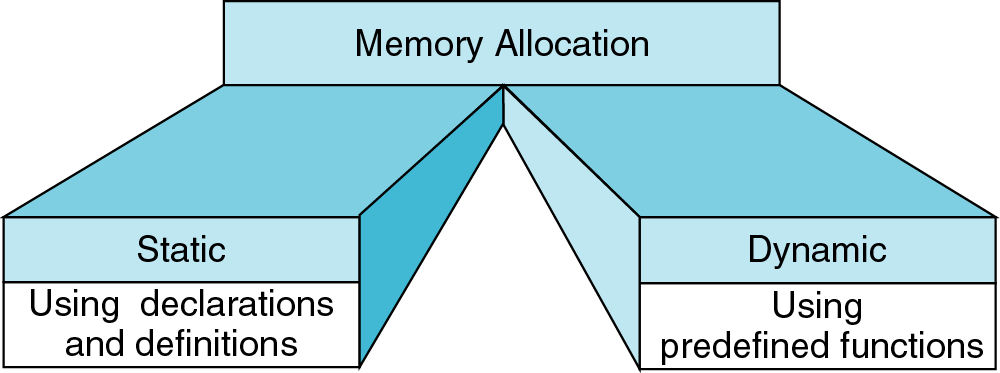 new
delete
{
  int a=3;
  int * ptr= &a;
  …
}
int* ptr;
ptr = new int;
…
delete ptr;
62
Define Pointer Types
Can "name" pointer types
To be able to declare pointers like othervariables
Eliminate need for "*" in pointer declaration
typedef int* IntPtr;
Defines a "new type" alias
Consider these declarations:
IntPtr p;or
int *p;
“The two are equivalent”
63
Example
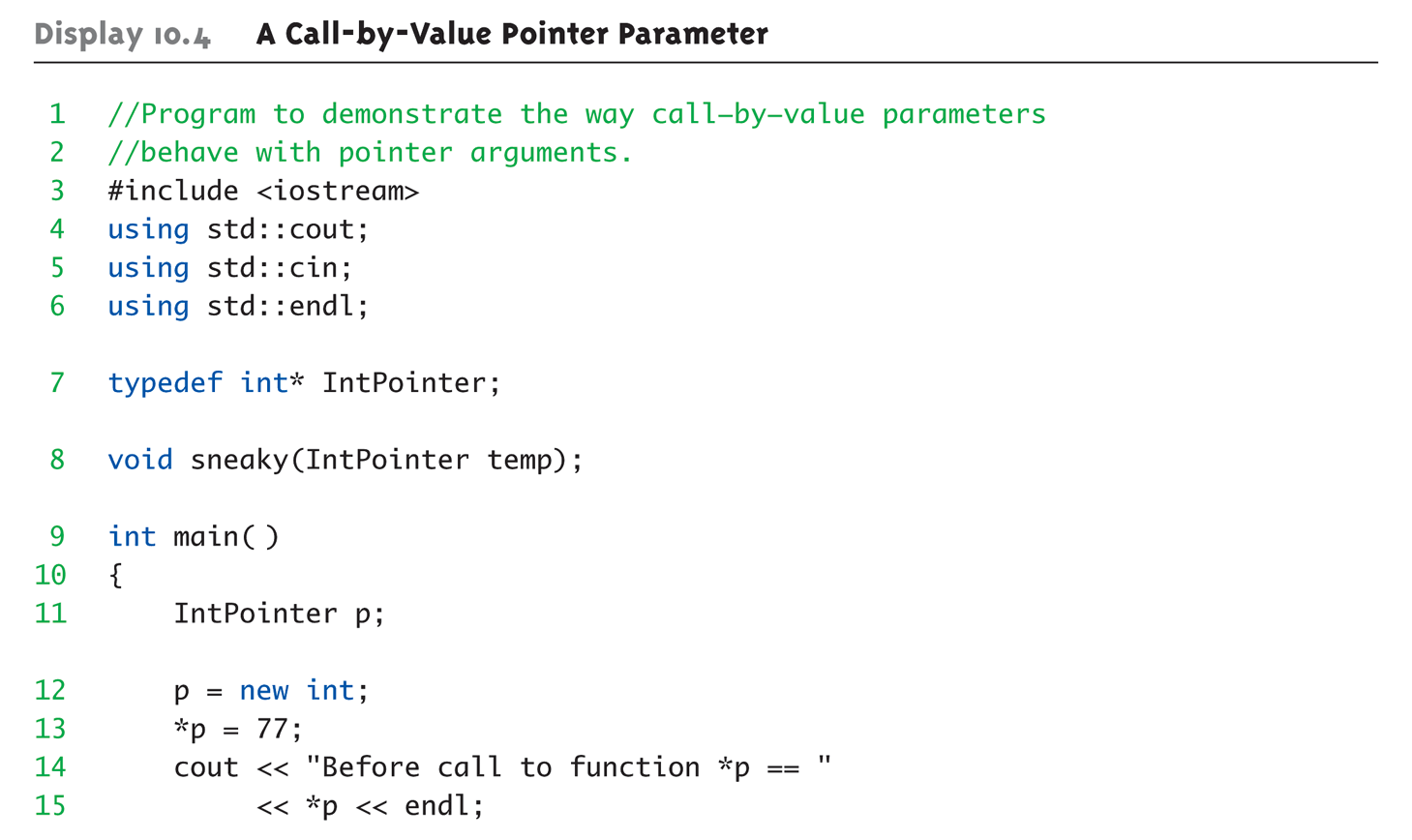 64
Example (cont.)
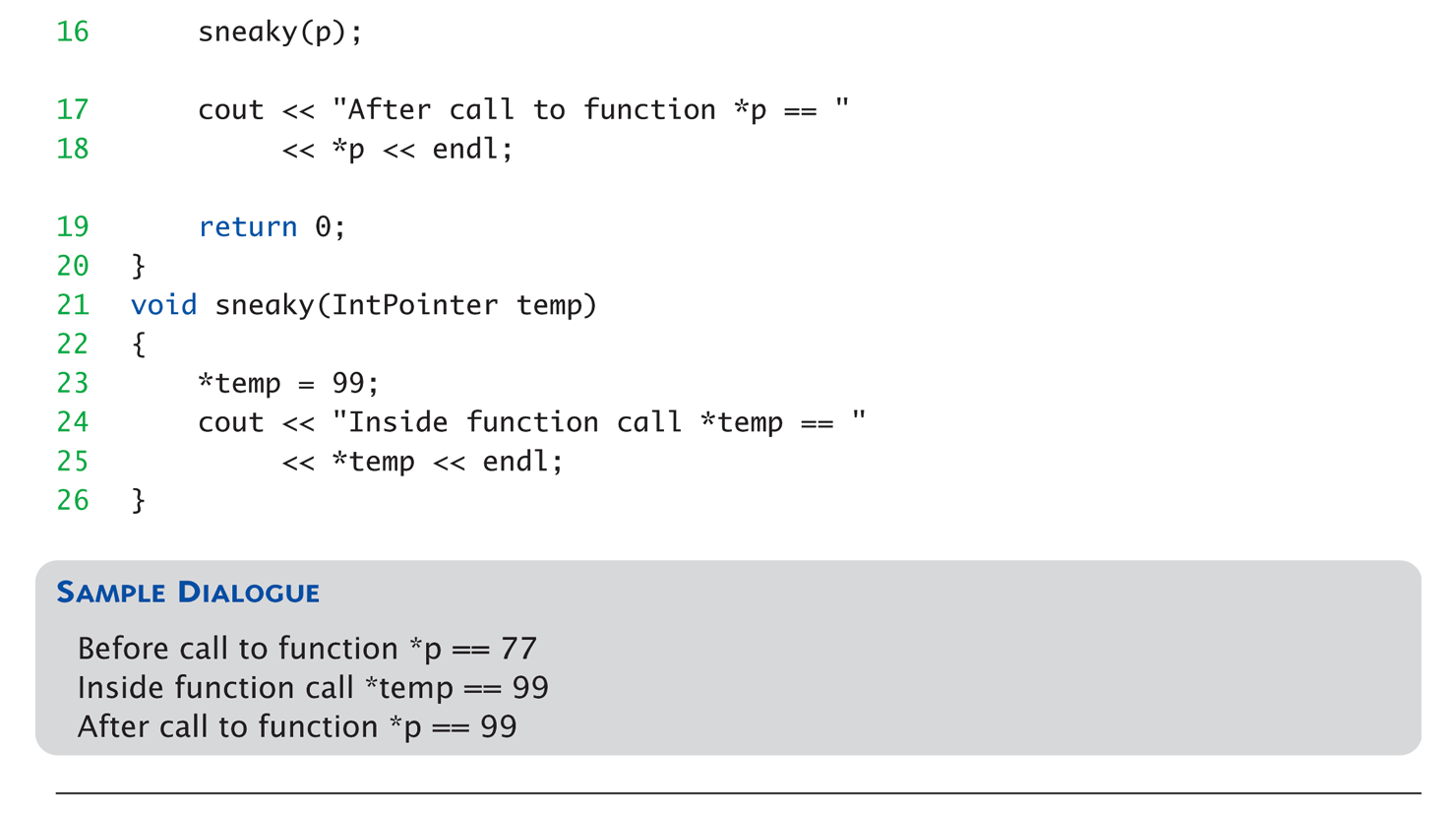 65
Example Graphic:  The Function Call sneaky(p);
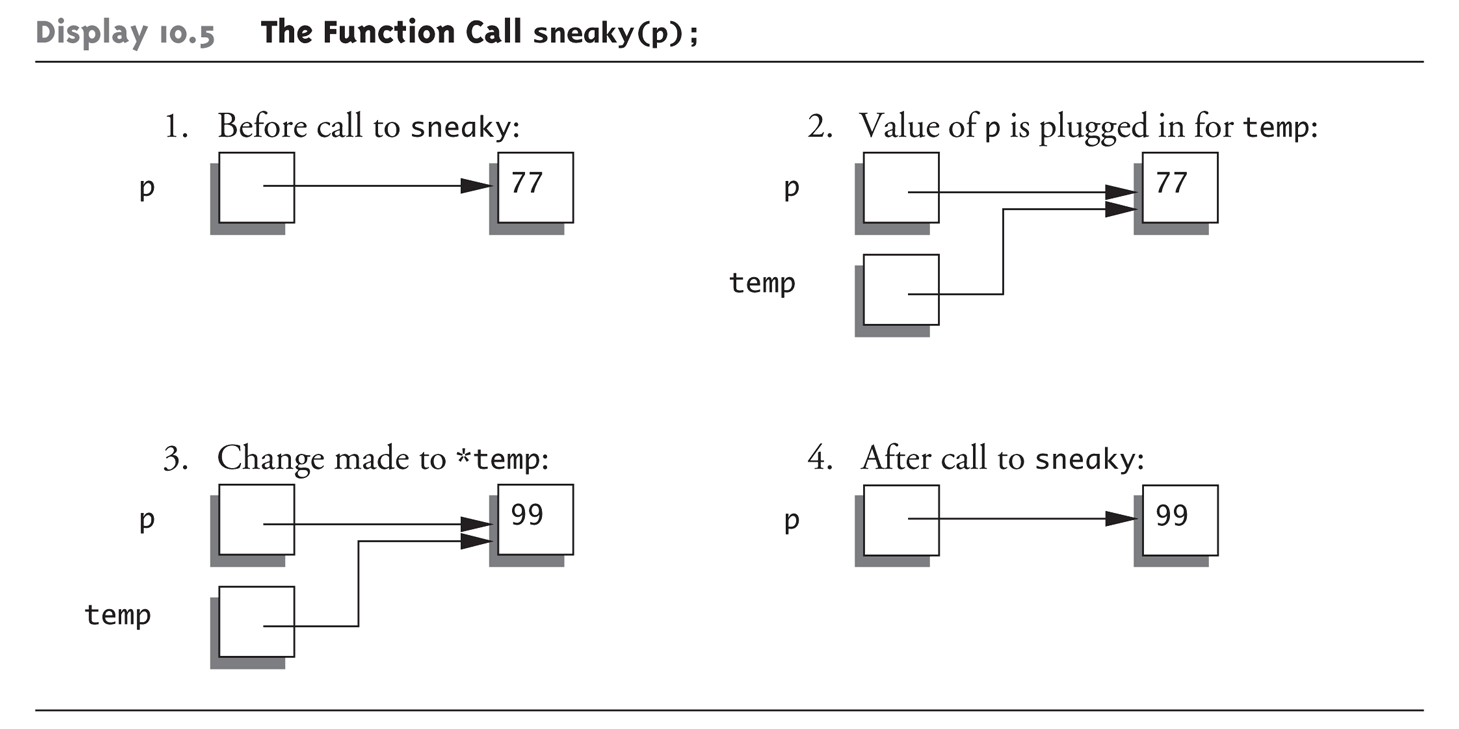 66
Constant pointer
There are two places the const keyword can be placed within a pointer variable declaration .
const int * ptr; 
declares a changeable pointer to a constant integer. 
The integer value cannot be changed through this pointer, but the pointer may be changed to point to a different constant integer.
 int * const ptr; 
declares a constant pointer to changeable integer data.
 The integer value can be changed through this pointer, but the pointer may not be changed to point to a different constant integer.
 const int * const ptr; 
forbids changing either the address ptr contains or the value it points to.
67
Constant pointer
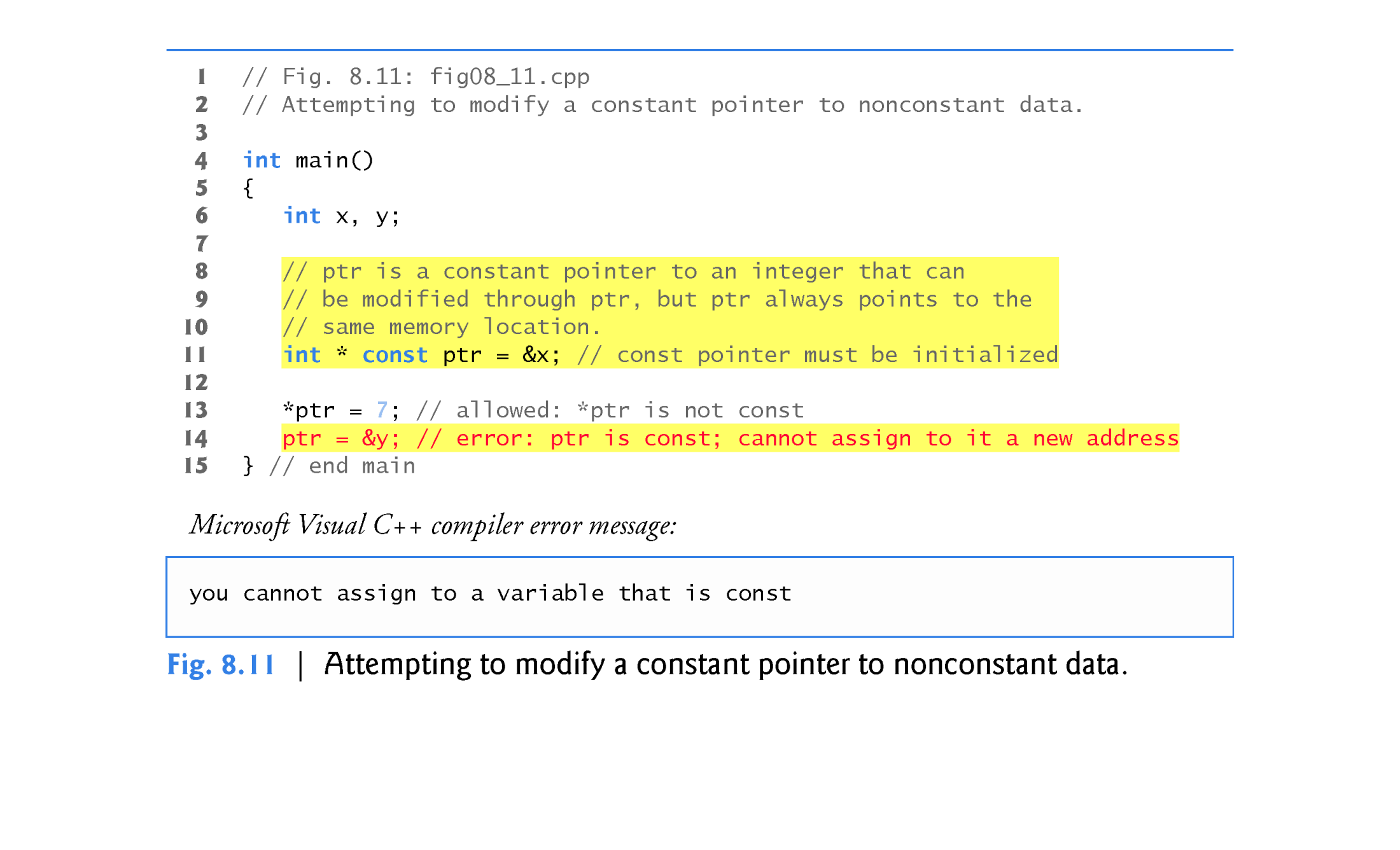 68
References:
Savitch, Walter J.(2013)  Absolute C++.
Gaddis, Tony (2012) Starting Out with C++: From Control Structures Through Objects. Boston: Pearson.
(2011) Introduction to C++ Notes. Massachusetts Institute of Technology